Opvoeden doe je elke dag, het is leuk en uitdagend. Toch is het niet altijd gemakkelijk en heb je wel eens twijfels, onzekerheden of vragen.
Mijn peuter maakt elke avond een scène bij het slapengaan en wil niet inslapen. Wat kan ik doen?
Onze zoon van 10 zit enkel nog achter zijn spelcomputer. Hoe pak ik dit aan?
Mijn dochter van 16 wil een vakantiejob aan zee. Hoe maken we afspraken?
Ik ben recent gescheiden. Hoe betrekken we de kinderen bij het afspraken maken?
Geen enkele vraag is te groot of te klein. Samen gaan we op zoek naar een antwoord.
Wanneer je met zulke vragen zit, is het nuttig om met iemand hierover te praten en tips te krijgen. De opvoedingswinkel kan je hierbij helpen. Medewerkers van de opvoedingswinkel bieden je een luisterend oor, geven advies en zoeken samen met jou naar een passend antwoord op je vragen.

Deze ondersteuning is gratis, anoniem en vrijblijvend.
Vormingskalender
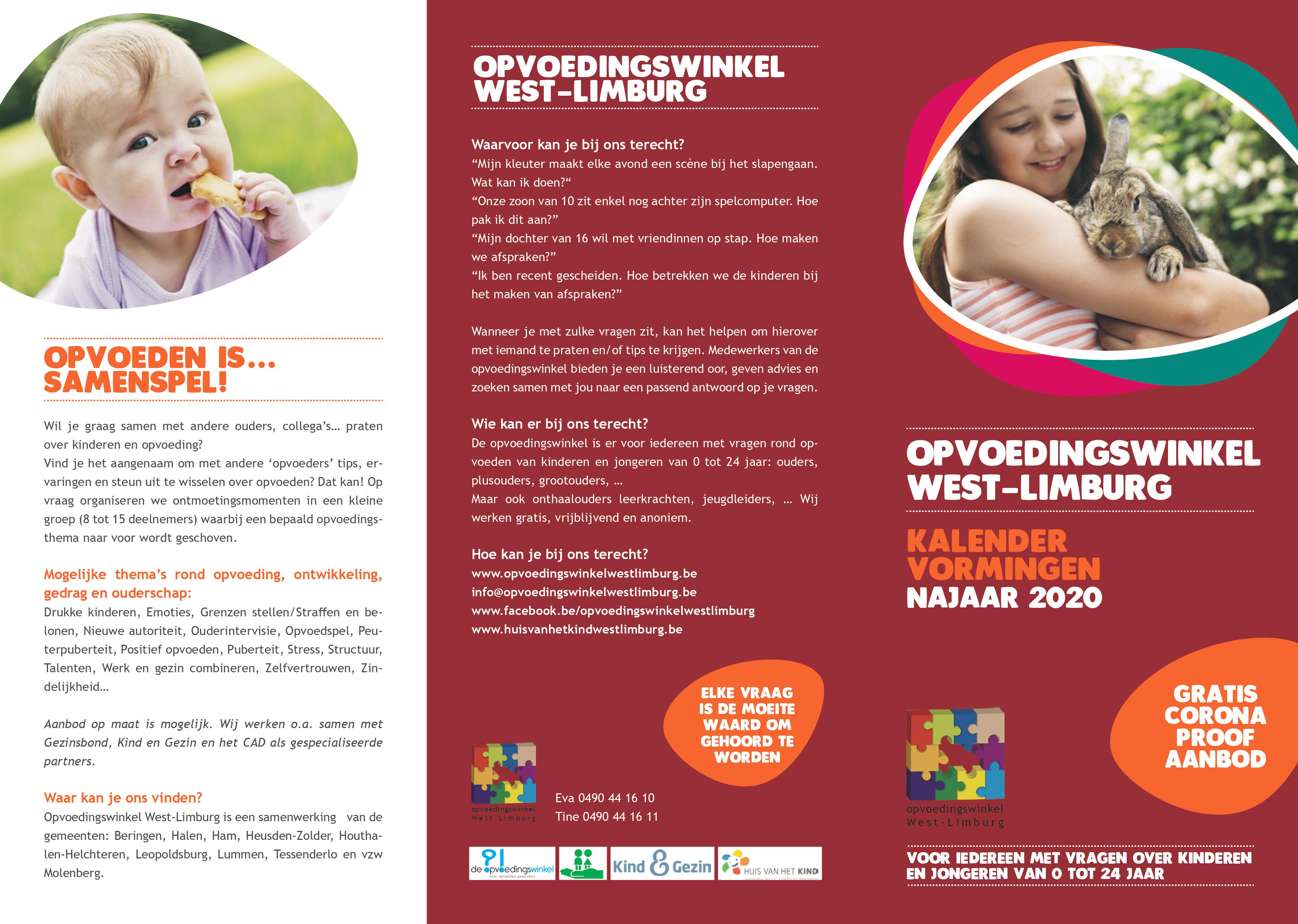 Like onze facebookpagina en blijf op de hoogte van onze meest recente info!
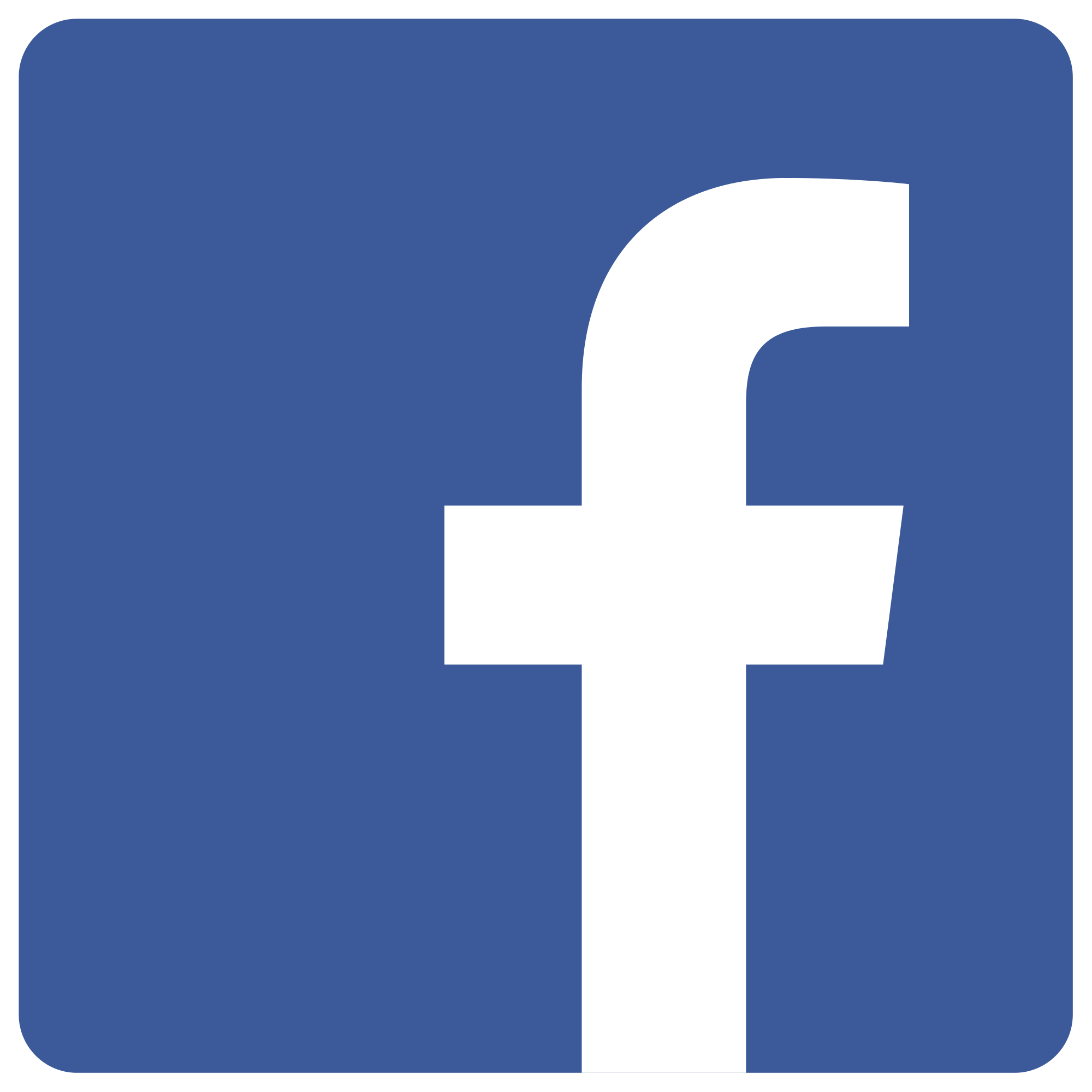 “Terug naar school”
Wie zijn we?
Hallo, wij zijn Tine en Eva. Wij werken als opvoedingsconsulenten in de Opvoedingswinkel.
Contact
www.opvoedingswinkelwestlimburg.be
info@opvoedingswinkelwestlimburg.be
Eva: 0490 44 16 10
Tine: 0490 44 16 11

http://www.facebook.com/opvoedingswinkelwestlimburg